CHILDREN LANGUAGE TEACHING AND PRACTICE (CELTP)/TECHING ENGLISH TO YOUNG LEARNERS (TEYL)/ENGLISH FOR YOUNG LEARNERS (EYL) By:Sri Supiah Cahyati, M.Pd
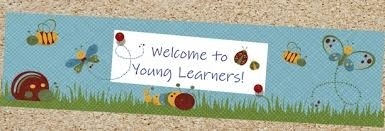 English Education Study Program
IKIP SILIWANGI
2019
Session 1
Introduction: Syllabus, Scoring system, References, CELTP’s Project
Basic Concept of EYL: Characteristics of YL, Myths and misconceptions about language learning)
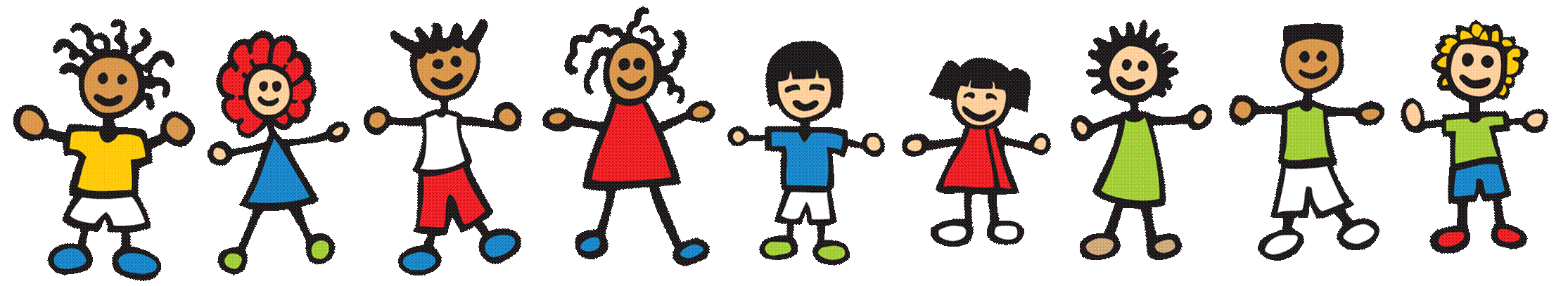 Syllabus: 
See the appendix
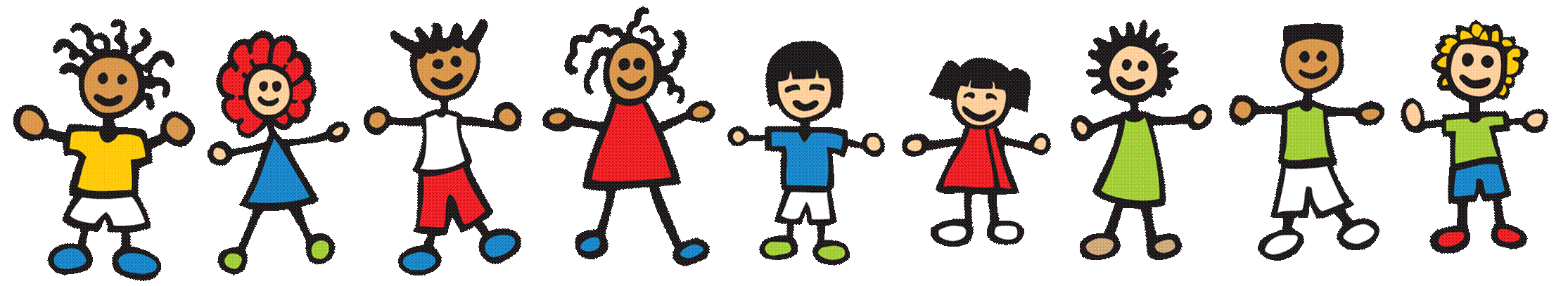 Some Terms in Teaching English
TESL (Teaching English as a Second Language) : 
Learning of English by immigrants to a country where English is the native language. 

Ex : Korean child moved to Australia is an ESL learner in her English  class.
TEFL (Teaching English as a Foreign Language):

Learning of English by students in a country where English is not the native language.

	Ex: Children are learning English at school, university, 	or a language school in their own country.
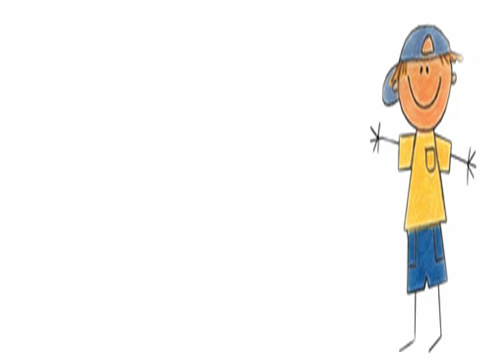 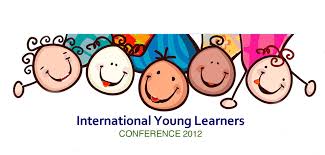 Using English as a Means of Communication to Students
Teacher as a role model 
Daily conversation (classroom language) as exposure to the students.
Students tend to imitate the teacher.
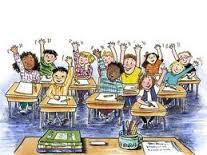 1 Good Morning
Good morning everybody,  how are you? (I’m good)
Good morning everybody,  how are you?
	(I’m good)
Good morning to you,
Good morning to you,
Good morning everybody,  how are you?
	(I’m good)
	=>  Good morning, Eci
		 Good morning, Irfan
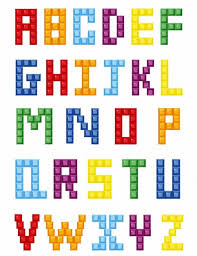 1 Alphabet Song
A B C D E F G
H I J K L M N O P
Q R S T U V
W X Y and Z
Now I know my ABC
Next time won’t you sing with me
A B C D E F G
H I J K L M N 
O P Q R S T U
V W X Y Z
Basic Concept of CELTP
Characteristics of Young Language Learners
Some Myths and Misconception about SL/FL Learning
Skills should be Taught First in TEYL
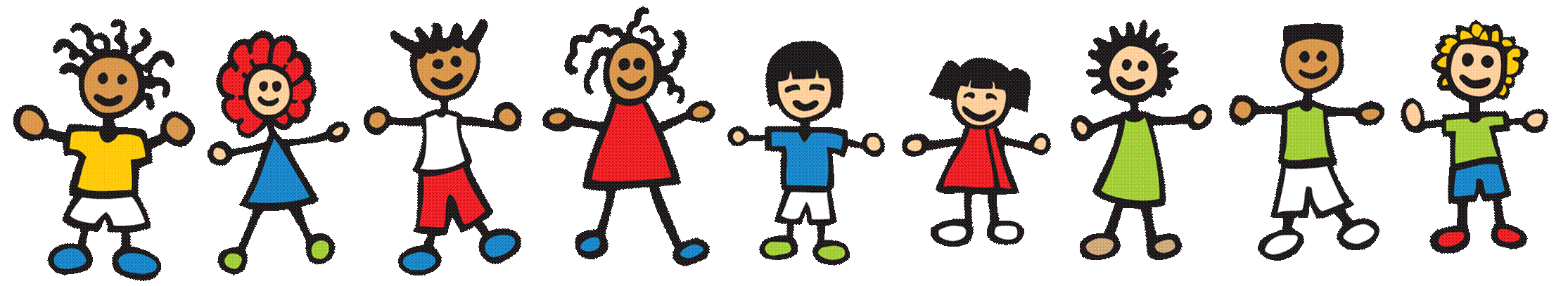 Characteristics  of Young Learners(Pinter, 2006)
Children are at pre-school/in the first couple of years of schooling.
Generally they have a holistic approach to language, which means that they understand meaningful messages but cannot analyze language yet.
They have lower levels of awareness about themselves as language learners as well as about process of learning.
They have limited reading & writing skills even in their first language.
Generally, they are more concerned about themselves than others.
They have a limited knowledge about the world.
They enjoy fantasy, imagination, & movement.
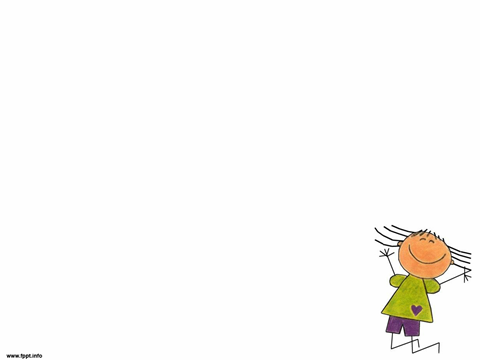 Characteristics of Older/Adult Learners
These children are well established at school & comfortable with school routines.
They show a growing interest in analytical approaches, which means that they begin to take an interest in language as an abstract system.
They show a growing in their learning.
They have well developed skills as readers & writers.
They have a growing awareness of others & their viewpoints.
They have a growing awareness about the world around us.
They begin to show interest in real life issues.
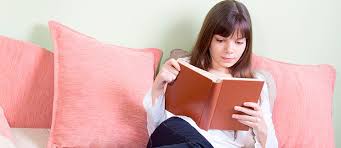 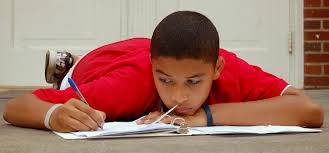 Misconceptions in teaching approach to younger learners can lead to failure (Musthafa, 2000)
Teacher tend to approach the teaching-learning process & employ teaching methods & techniques for the teaching English to young learners in an exactly the same way as they would teach adult learners.
Actually, children have their own culture & learning preferences. They learn by way of physical activities that embedded in their daily life, they have a relatively short attention span, & they learn with the motive of meeting immediate goals (here & now principle)
Some myths and misconceptions about second/foreign language learning (Musthafa: 2000)
A.  Children learn second/foreign languages quickly & easily.

Adolescents & adults perform better than young children under controlled conditions, except pronunciation. Young children do not have access to the memory techniques & other strategies that more experiences learners use in acquiring vocabulary & in learning grammatical rules. Children are more likely to be shy & embarrassed around peers that are adults.
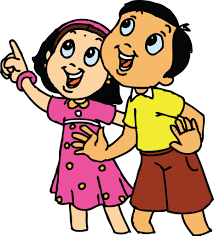 Some myths and misconceptions about second/foreign language learning (Musthafa: 2000)
B. The younger the child, the more skilled in acquiring an L2/FL

Oyama (in Pinter, 2006) found that the earlier a learner begins a second language, the more native like the accent he/she developed. An early start for “foreign” language learners makes a long sequence of instruction leading to potential communicative proficiency possible & enables children to view L2 learning & related cultural insight as normal & integral.Beginning language instruction gives children more exposure to the language.
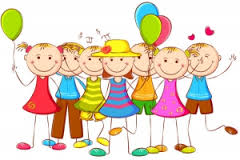 Some myths and misconceptions about second/foreign language learning (Musthafa: 2000)
C. The more time students spend in an L2/FL context, the quicker they learn the language.
The increased exposure to English does not necessarily speed the acquisition of English. Children with exposure to the home language & to English acquire English language skills equivalent to those acquired by children who have been in English-only program.
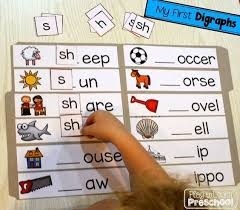 Some myths and misconceptions about second/foreign language learning (Musthafa: 2000)
D. Children have acquired an L2/FL once they can speak it
For school-aged children, proficiency in face-to-face communication does not imply proficiency in the more complex academic language needed to engage in many classroom activities. Children may have language problems in reading & writing that are not apparent if their oral abilities are used to gauge their English proficiency.
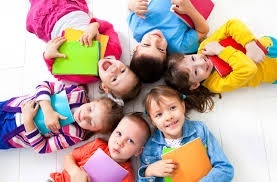 Some myths and misconceptions about second/foreign language learning (Musthafa: 2000)
E. All children learn an L2/FL in the same way
Some children are outgoing, sociable & learn the second language quickly, they do not worry about mistakes, but use limited resources to generate input from native speakers. Other children are shy & quite, they learn by listening & watching, they say little, for fear of making a mistake. Children are likely to be more responsive to a teacher who affirms the values of the home culture.
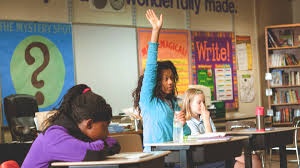 Skills should be taught in TEYL
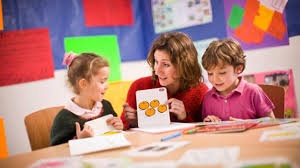 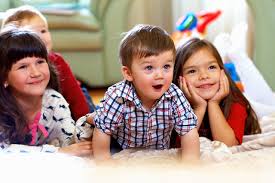 2  Head, Shoulder, Knees, and Toes(Kepala, Pundak, Lutut, Kaki)
Head, shoulder, knees, and toes (knees and toes)
Head, shoulder, knees, and toes (knees and toes)
And eyes, and ears, and mouth, and nose
Head, shoulder, knees, and toes (knees and toes)
Kepala, pundak, lutut, kaki (lutut, kaki)
Kepala, pundak, lutut, kaki (lutut, kaki)
Mata, telinga, mulut, hidung, dan pipi
Kepala, pundak, lutut, kaki (lutut, kaki)
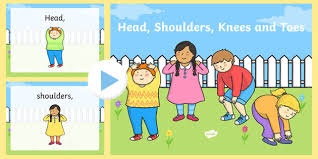 Days(Nama-Nama Hari)
Senin, Selasa,
Rabu, Kamis,
Jumat, Sabtu, Minggu
Itu nama-nama hari
Sunday, Monday,
Tuesday, Wednesday,
Thursday, Friday, Saturday 
=> (2x)
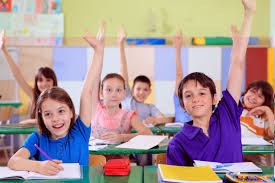 Basic Concepts of Language Teaching
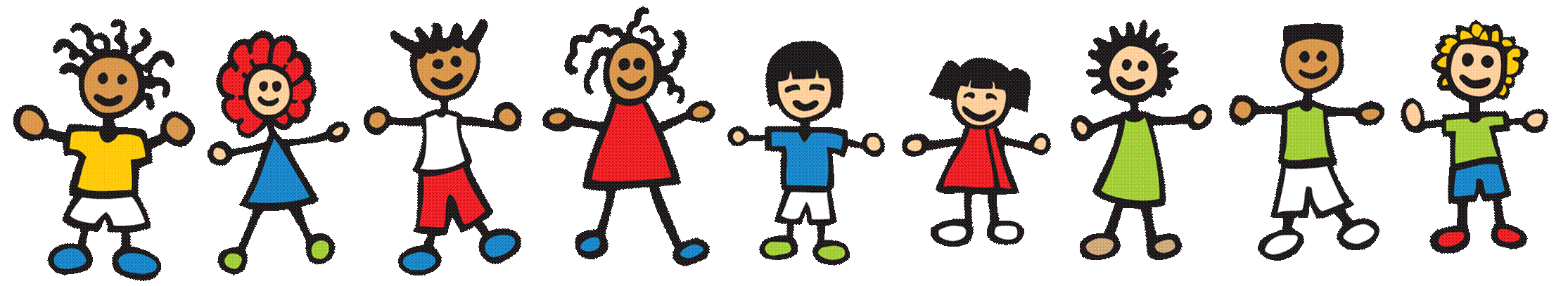 How to teach English in Classroom Context
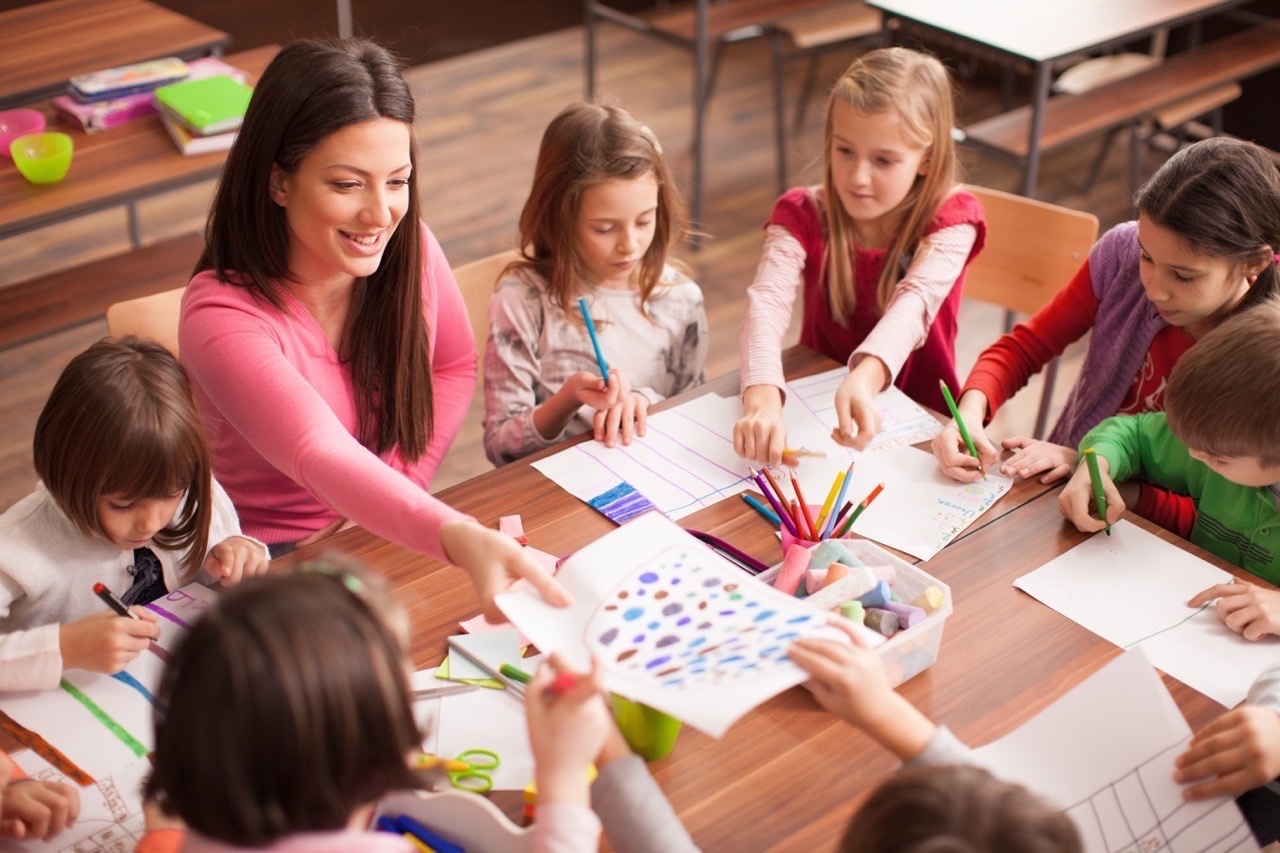 Discussion
How to be a good teacher?
How to describe learning and teaching? 
How to teach across age levels?
 Teaching children, 
Teaching teens, 
Teaching adults
How to plan lessons?
Workshop: Teaching Materials and supplementary
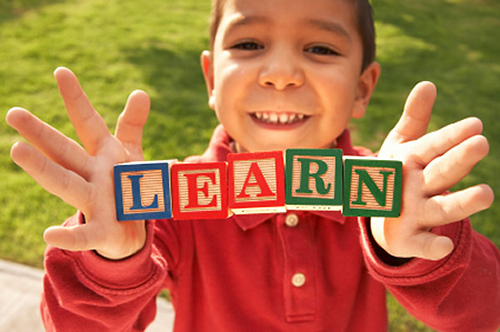 How to be a good teacher?A. How should teachers give instruction?B. Who should talk in class?
A. What makes a good teacher?Source: Private language School students in Britain  (Harmer, 2004)
B. How should teachers give instructions?
The worst activity in the world is a waste of time if the students DON’T understand what it is they are supposed to do.
C. Who should talk in class?
TTT (Teacher Talking Time) -- STT (Student Talking Time)
	Students are the people who need practice, in other words, not the teacher .
	A good teacher maximizes STT and minimizes TTT

How  is TTT ineffective? 
	when the teacher’s voice drones on and on day after day and where she/he hardly ever hear the students say anything /apply the lesson – TTT is considered over-used and not very attractive.
	
When TTT is EFFECTIVE?
	when the T knows the rough-tune language to students’ level  The Ss get a change to hear the language which is certainly above their own productive level, but they can more or less understand!
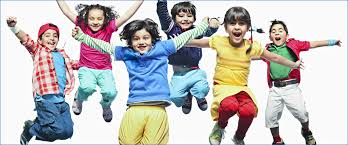 How to describe learning and teaching?
Language learning
The necessary elements for successful language learning in classroom
How do the three elements of ESA fit together in lesson sequences?
What teaching model have influenced current teaching practice?
What do we know about language learning?
The students are usually exposed to language which they more or less understand even if they can’t produce the language spontaneously themselves.

They are motivated to learn language in order to be able to communicate.

The students have opportunities to use the language they are learning (they need to be motivated, be exposed to language, given chances to use it)
The important elements in a language classroom: ESA
The important elements in a language classroom
Teaching Models which have influenced current teaching practice
[Speaker Notes: CLT has 2 main strands: language is not just bits of grammar, it also involves language functions such as inviting, agreeing, disagreeing, suggesting etc., which students should learn how to use (formal, informal, tentative, technical etc.)]
Teaching Across Age Levels
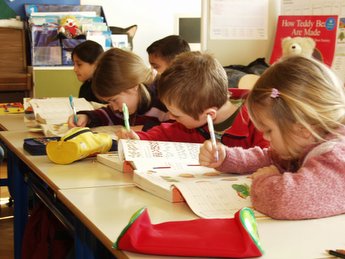 Five Categories in Teaching Children
Teaching Teens
The  “Terrible teens” are an age of transition, confusion, self-consciousness, growing, and changing bodies and minds. 
	Teens are in between childhood and adulthood, therefore a very special set of considerations applies to teaching them (Brown, 2001).
Complex problems can be solved with logical thinking
Attention spans are lengthening as a result of intellectual maturation
Varieties of sensory input are still important
Factors surrounding ego, self-image, and self-esteem are at their pinnacle
Secondary school students are of course becoming increasingly  adultlike  in their ability to make those occasional diversions from the  “here and now” context.
                                             Harmer (2005); Brown (2001)
Teaching Adults
Basic Concepts of Language Teaching
What can go wrong?
We do not give the children space to notice.
They do what we want them to do.
They do not try for themselves.
They do not experiment enough.
They are unsuccessful.
They do not make links.
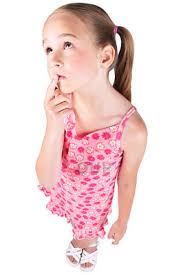 Factors influencing successful in language learning (Brewster, Ellis, Grard, 2003)
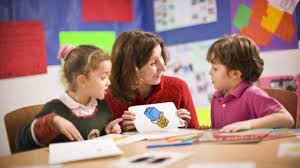 Motivation
Willing to make mistakes
Good at guessing
Making accurate prediction
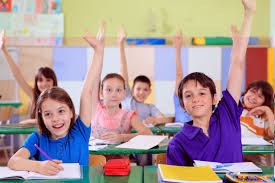 Noticing
Wanting
Linking/
Internalization
Child-Centered Learning
(Paul, 2003)
Challenging/
Taking a risk
Succeeding
Playing/
Experimenting
The teacher explained/demonstrated before the children started practicing.
Essential principles of how to facilitate children a foreign language (Pinter, 2006; Andini, 2007; Utami, 2004; Harmer 2002)
Although children may use similar processes for acquiring L1 and L2, the environment for L1 and L2 acquisition can be quite different 
(Brewster, Ellis & Girard, 2004).
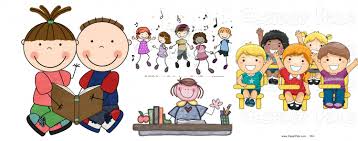 Therefore, it is important to remember that an early start alone will not necessarily improve children’s ability to learn English. It is also very important that L2 instruction include language structures that are presented within a context that is meaningful and communicative.
Now that we have looked at different learning styles and characteristics of young language learners, try to fill in the boxes in this mind map. With a partner, take turns reading each bubble before describing what word best fits each box.
Use these words to fill in the boxes: 

Enjoyable 
Full of practice 
Meaningful 
Purposeful 
Social 
Supported
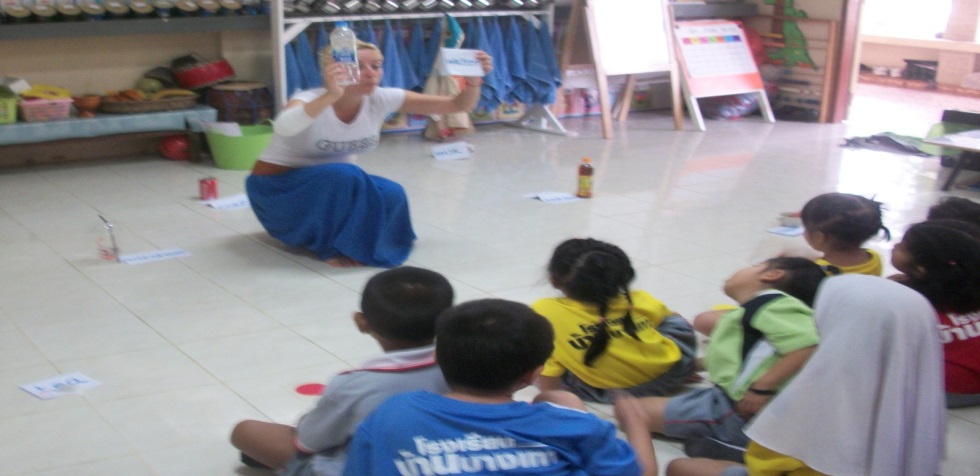 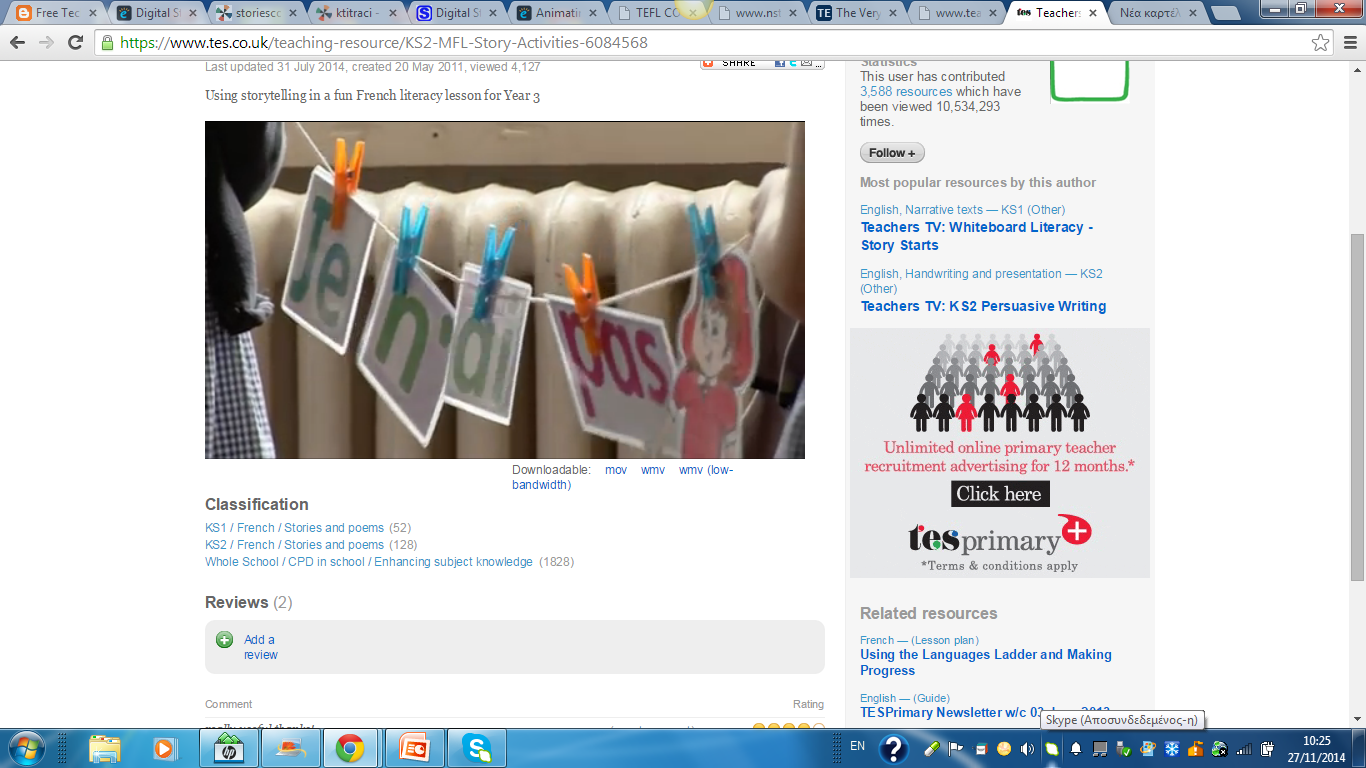 This mind map can be found in the following article: 
Read, C. (1998, April). The challenge of teaching children. English Teaching Professional, 7: 8-10. Retrieved August 1, 2005, from http://www.etprofessional.com/articles/challenge.pdf
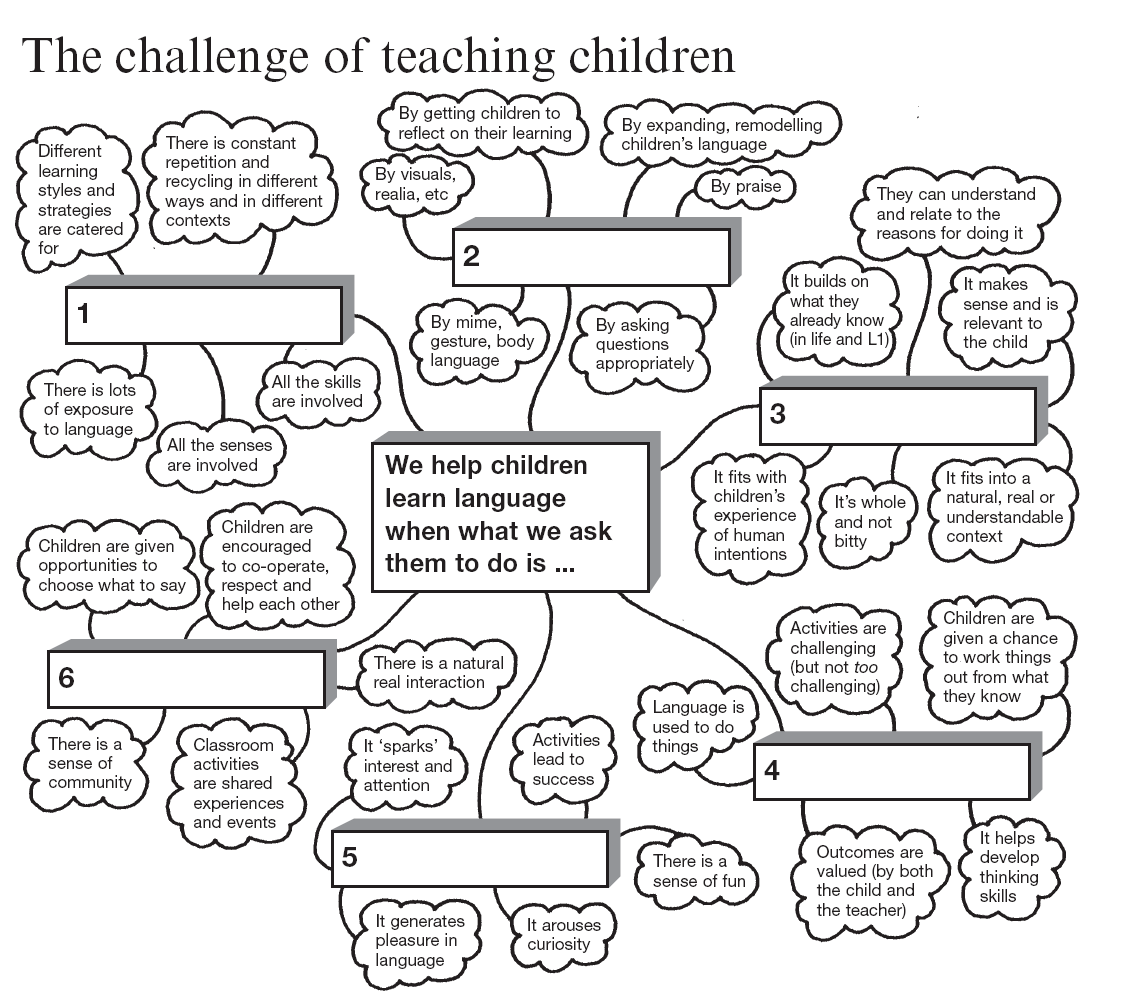 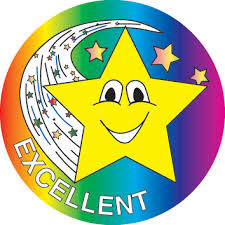 Teaching implication
Teacher should be sensitive,  open to the needs and interests of various age groups,  and continually monitor their changing needs.
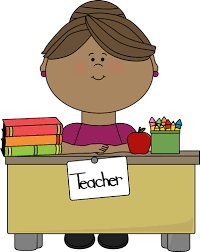 Assignment: 
	Identifying English teaching-learning for YL in your neighborhood, the name of the school, the book used, the way the teacher teach, the assignment given to the students, etc.
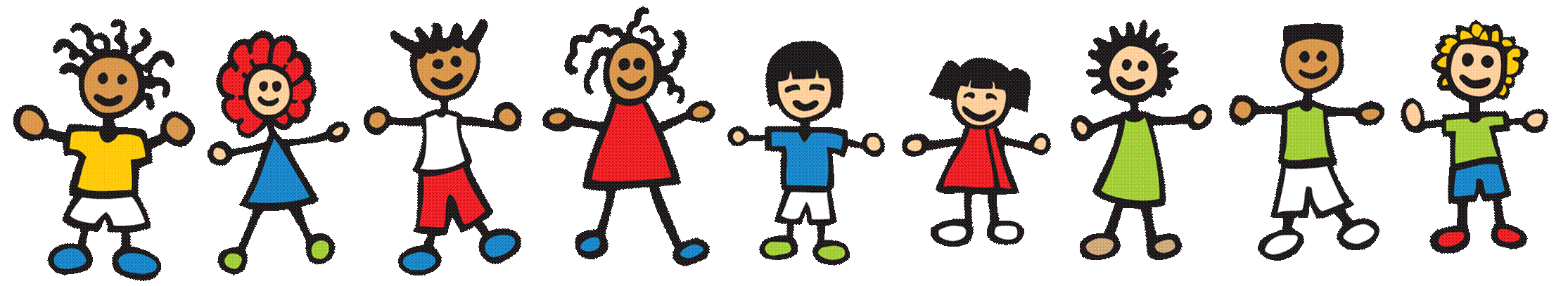 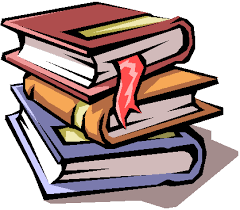 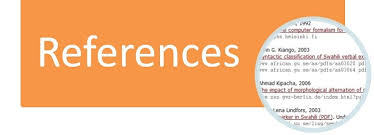 Bland, Janice (ed.) (2015). Teaching English to Young Learners: Critical Issues in Language Teaching with     3-12 Year Olds. London: Bloomsbury Publishing Plc.
Brewster, Jean; Ellis, Gail; Grard, Dennis. (2003). The Primary English Teacher’s Guide (New Edition). England: Penguin English.
Cameron, L. (2001). Teaching Languages to Young Learners. Cambridge: Cambridge University Press.
Damayanti, Ika Lestari. (2017). From Story Telling to Story Writing: The Implementation of Reading to Learn (R2L) Pedagogy to Teach English as a Foreign Language in Indonesia. Indonesian Journal of Applied Linguistics vol. 6 no. 2, January 2017, pp. 229-242.
Fadilah, Rahmi. (2017). Madeline Hunter’s Lesson Plan as Alternative Model for TEYL. Proceedings in English Conference at STKIP Pasundan.
Garton, Sue & Copland, Fiona (ed.). (2019). Teaching English to Young Learners. New York: Routledge.
Halliwell, S. (2004). Teaching English in the primary classroom. Essex: Pearson Education Limited.
Harmer, Jeremy. (2004). How to Teach English: An Introduction to the Practice of English Language Teaching. England: Longman.
Harmer, Jeremy. (2007). How to teach English (New Edition). Essex: Pearson Longman.
Ioannou-Georgiou, Sophie & Pavlou, Pavlos. 2003. Assessing Young Learners. Oxford: Oxford University Press.
Linse, Caroline T. (2005). Practical English Language Teaching: Young 	Learners. New York: McGraw-Hill.
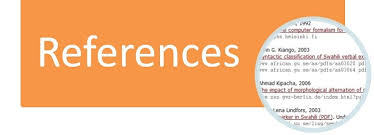 Mckay, P. (2006). Assessing young language learners. Cambridge: Cambridge University Press. 
Mooney, Carol Garhart. (2000). Theories of Childhood: An Introduction to Dewey, Montessori, Erikson, Piaget, and Vygotsky. USA: Redleaf Press.
Musthafa, Bachrudin. (2000). Teaching English to Young Learners: 	Principles & Techniques.  Bandung: Pasca Sarjana Universitas Pendidikan Indonesia.
Mustafa, Bachrudin. (2008). Teaching English to young learners. Bandung: UPI Press. 
Mustafa, Bachrudin. (2010). Teaching English to young learners in Indonesia: Essential requirements. Jurnal Educationist.Vol. 4 no.2, Juli 2010 pp. 120-125.
Paul, David. (2003). Teaching English to Children in Asia. Hongkong; Longman Asia ELT.
Pinter, Annamaria. (2006). Teaching Young Language Learners. Oxford: Oxford      University Press.
Slattery, M. & Willis, J. (2005). English for Primary Teachers: A Handbook  of Activities and Classroom Language. Oxford: Oxford University Press.
Youtube
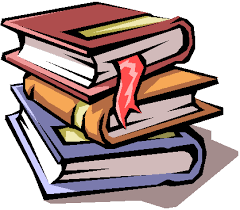